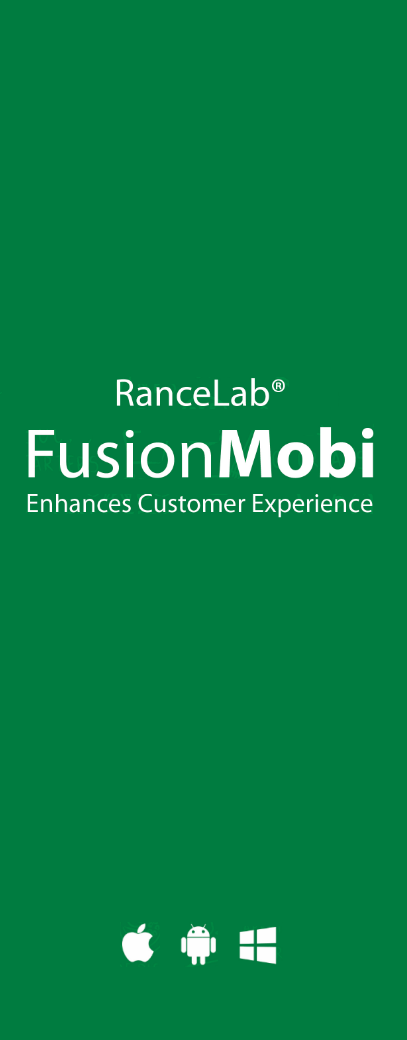 MOBILE APPS 
FOR SMART RESTAURANTS
We power your restaurant's growth engine with app fuel.
presented by
RanceLab® FusionMobi 
is a collection of coolest mobile apps for restaurants.
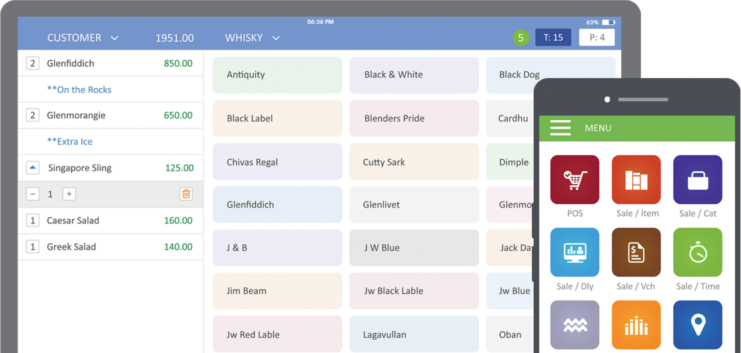 With FusionMobi, important information and essential features are always at your fingertips.
presented by
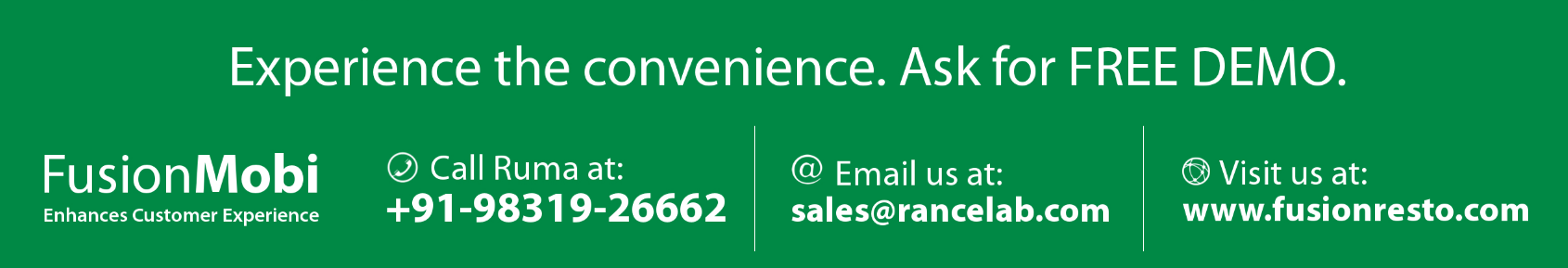 RanceLab®
FEATURES TO PUT RESTAURANT  BUSINESS ON TURBO MODE
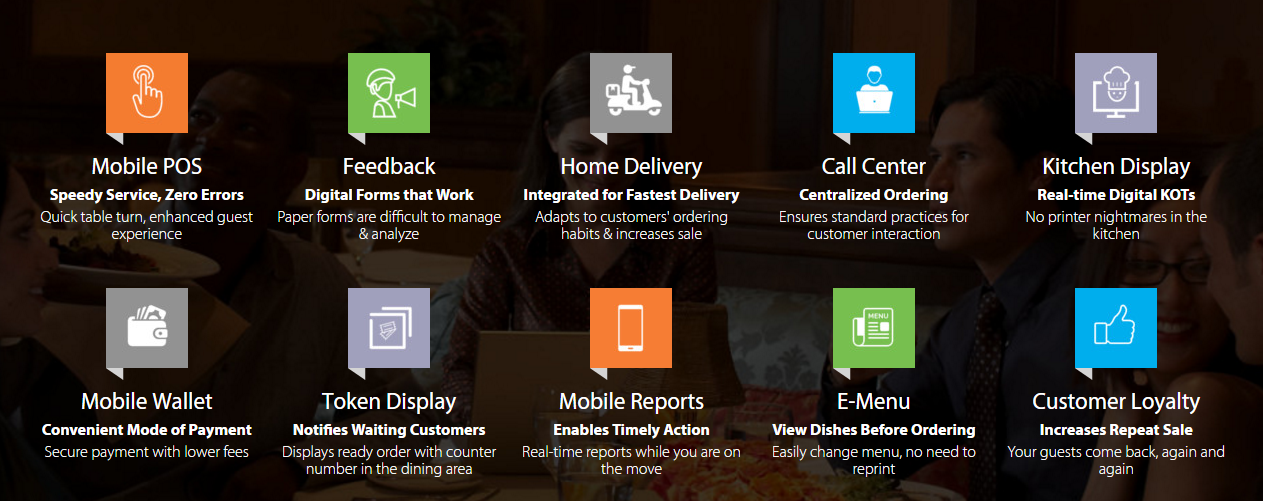 presented by
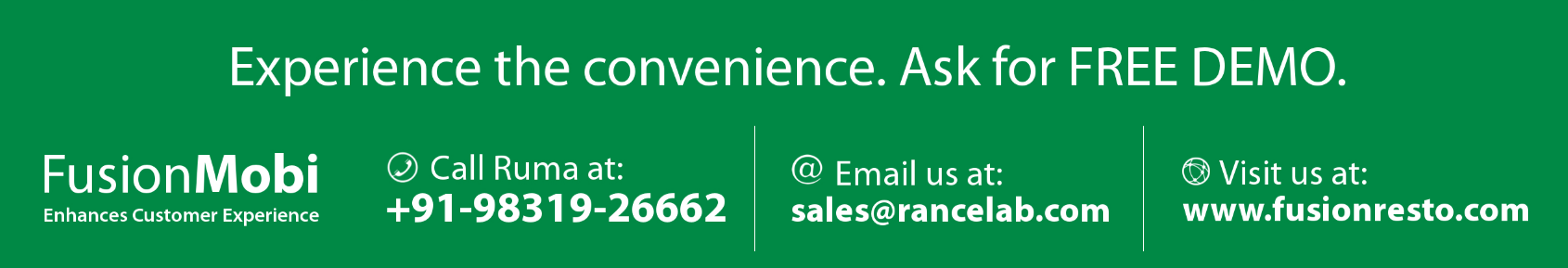 RanceLab®
Thanks
Let’s Talk Today
presented by
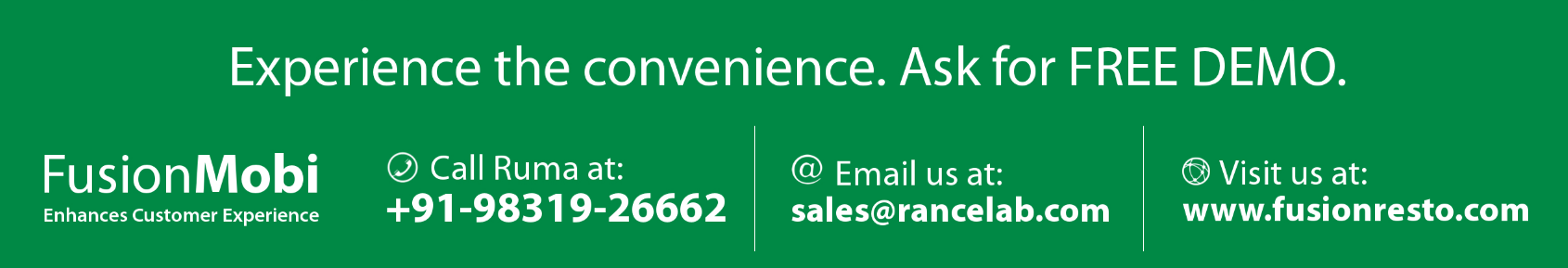 RanceLab®